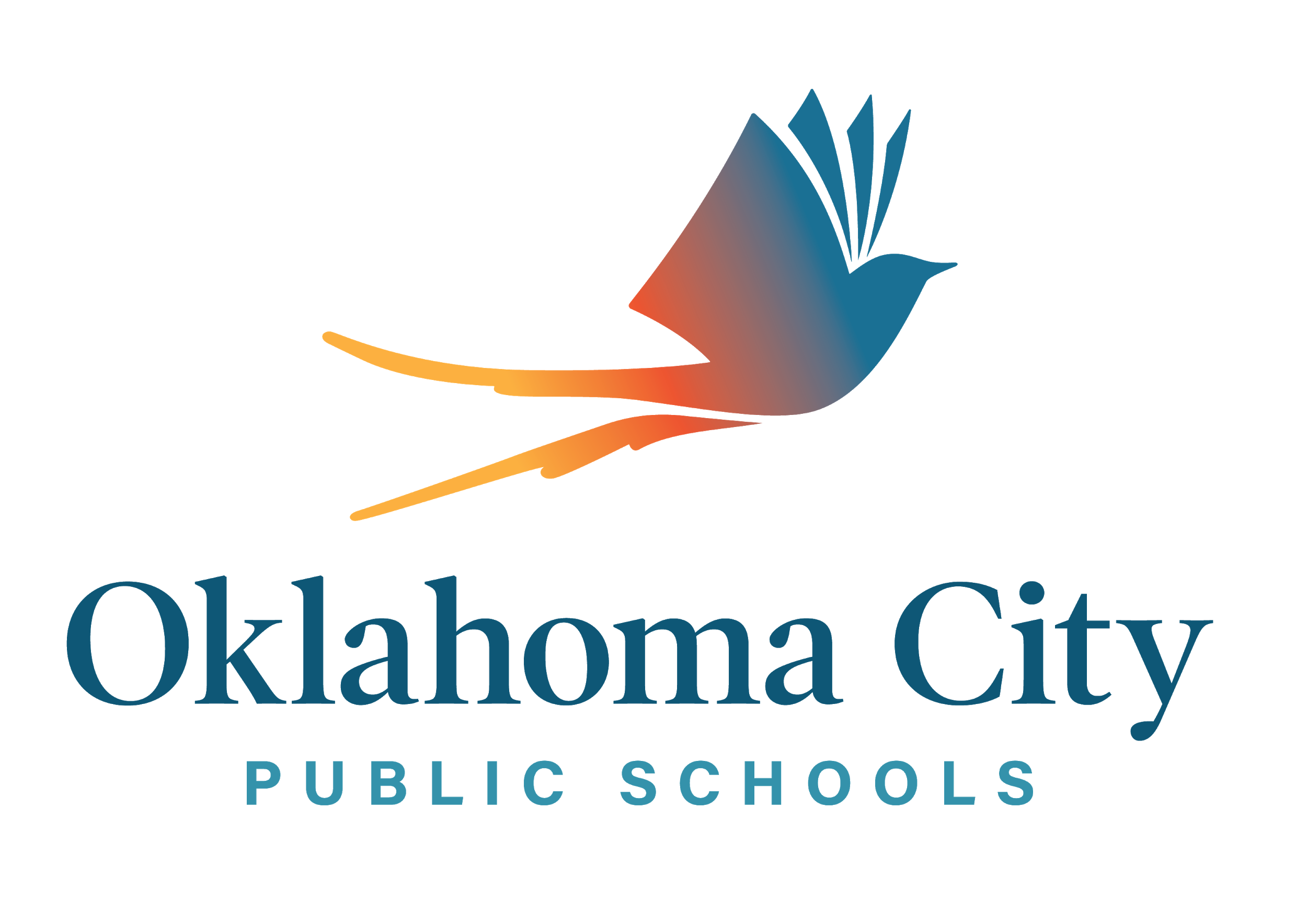 Monthly Balancing
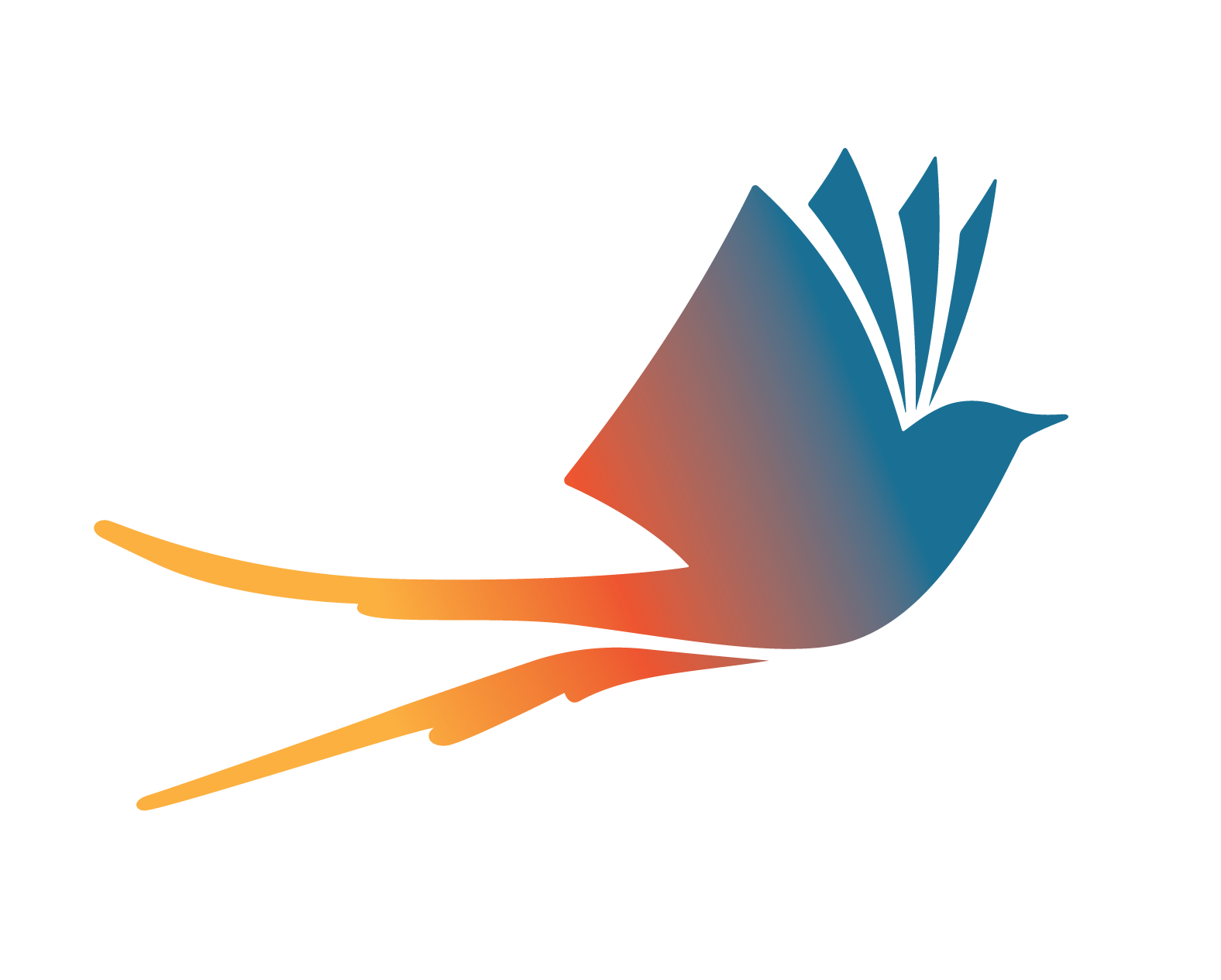 Agenda
Monthly Checklist- Cognito
SAF Fundraiser Inventory/Profit and Loss-
How to Run the 19 Budget Report
How to Run the Cash Receipts Report
How to Run Open PO Reports
How to complete the Cognito form
2
2
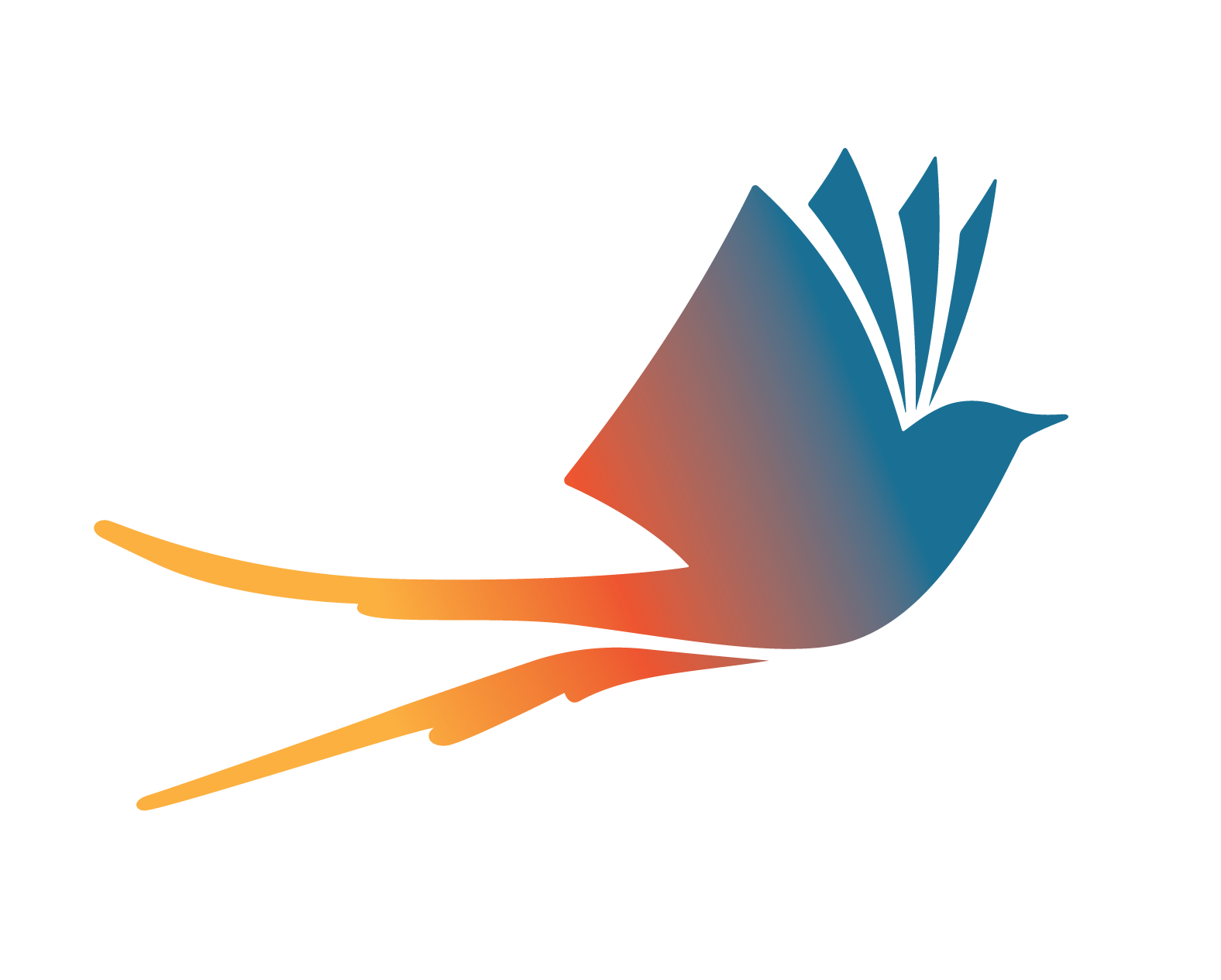 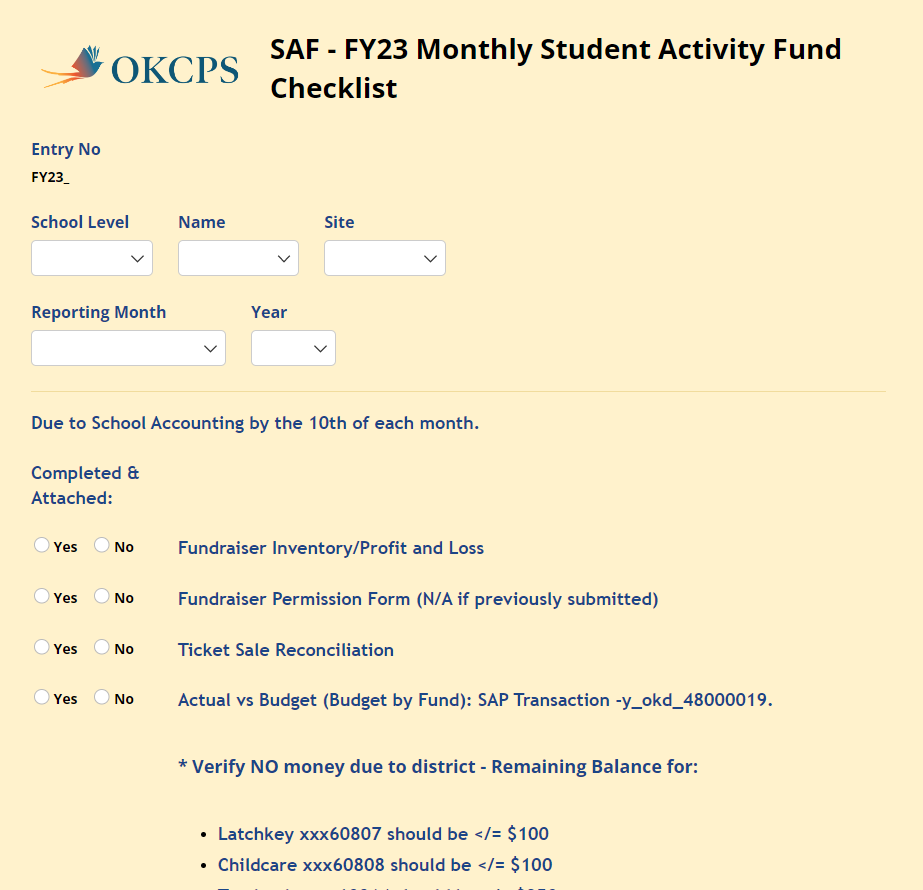 Monthly Check list- Cognito
Due by the 10th business day of each month Before noon
SAF - FY23 Monthly Student Activity Fund Checklist (cognitoforms.com)
3
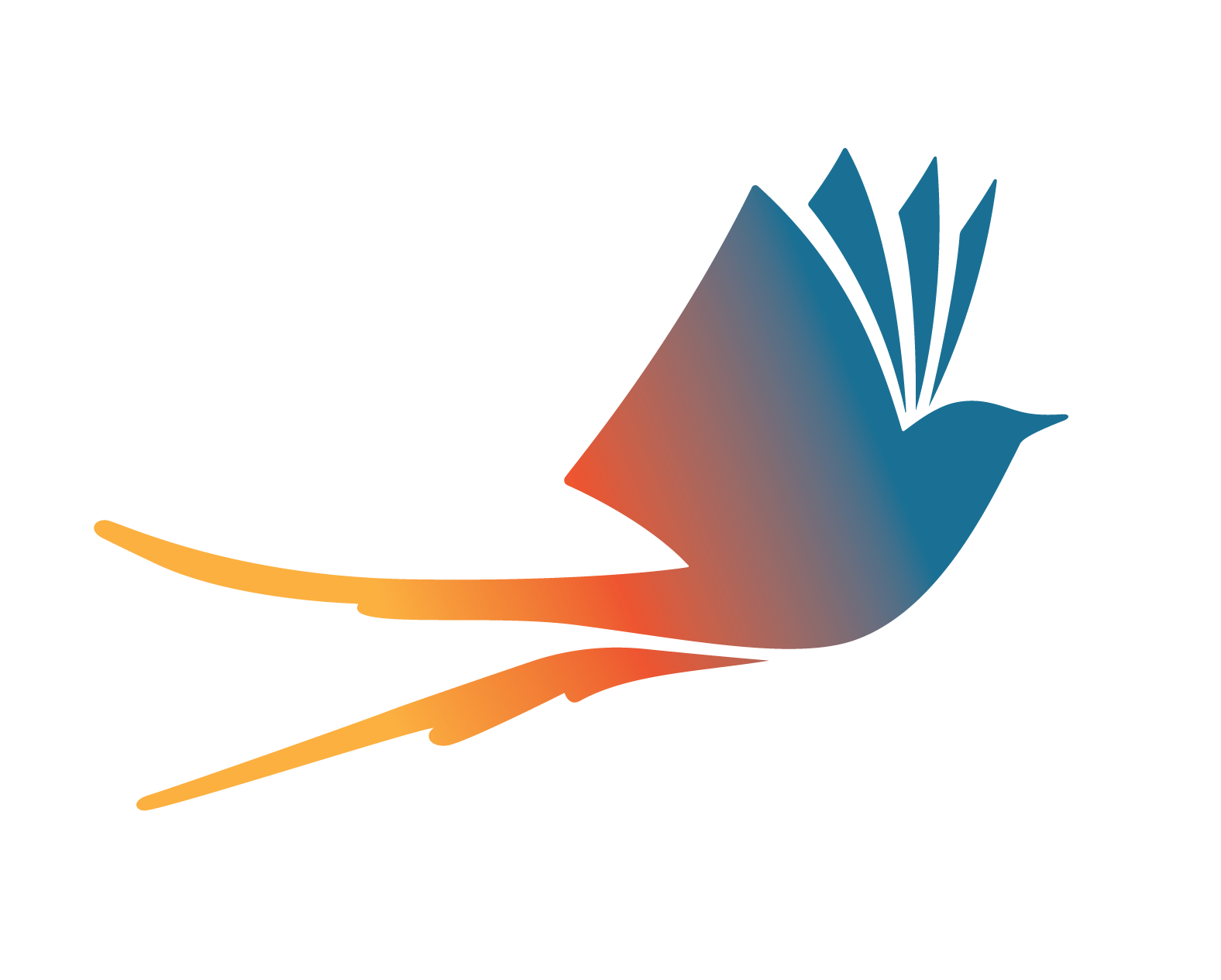 SAF Fundraiser inventory/Profit and Loss
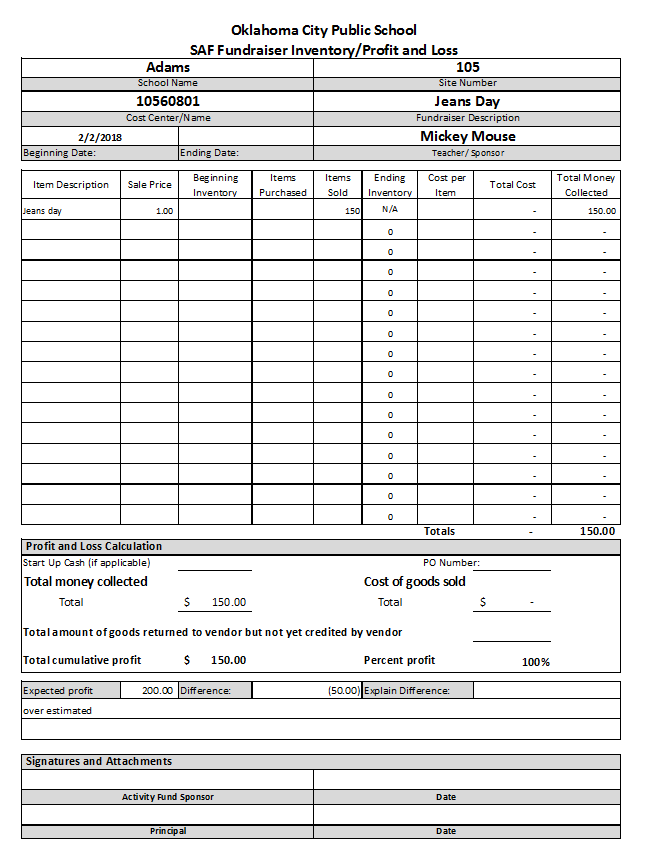 Get the blank template off Accounting webpage.
Training is separate for this form.
This will change to Cognito soon
4
4
5
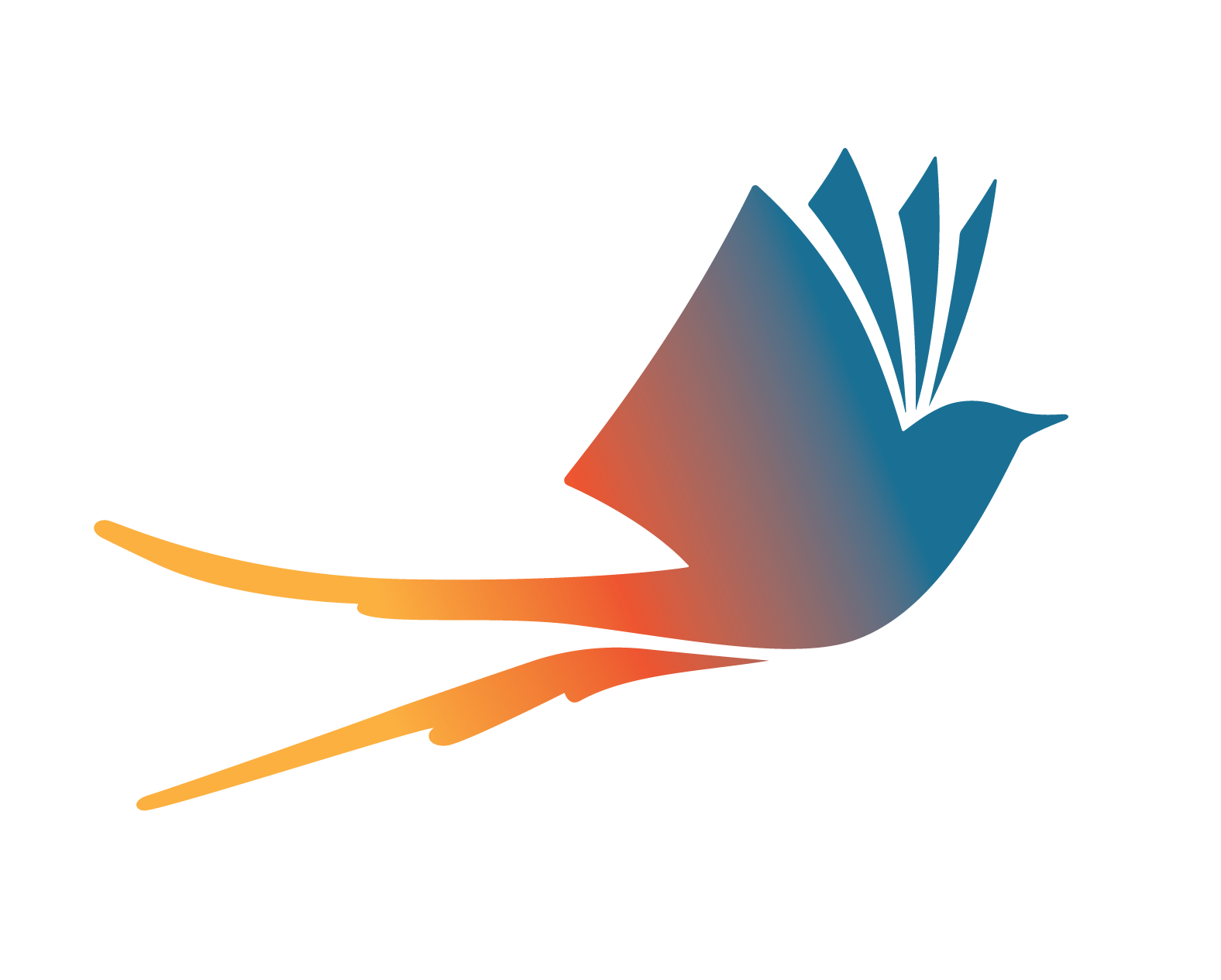 How to run 19 budget report
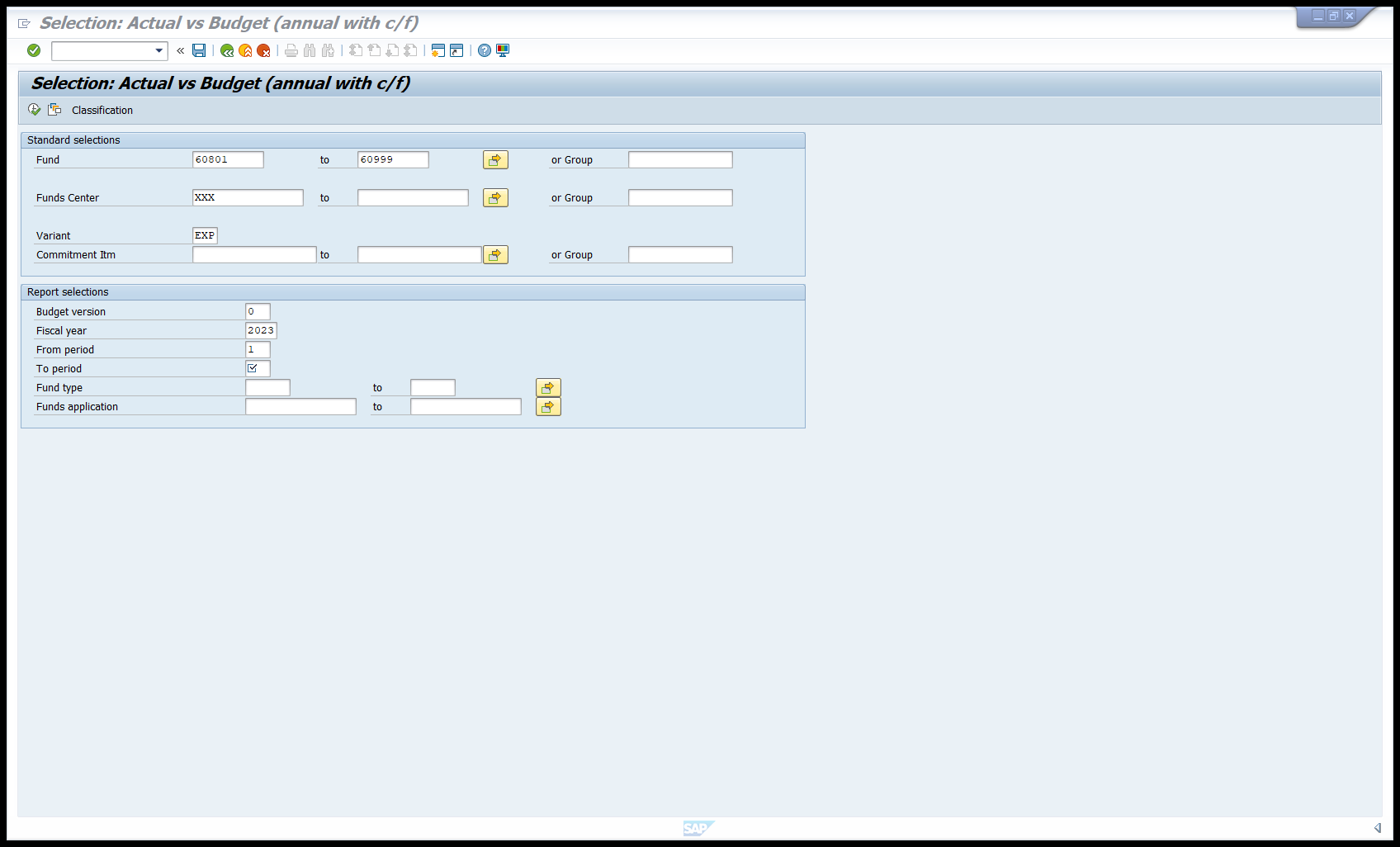 T Code: Y_OKD_48000019


Fund Is Always 60801 to 60999

Funds center is your 3 digit site number

Variant always EXP

Fiscal Year 2022-This will change each year.

Always use From period 1 to period 12

Clock to run report- This will take a few minutes to run.
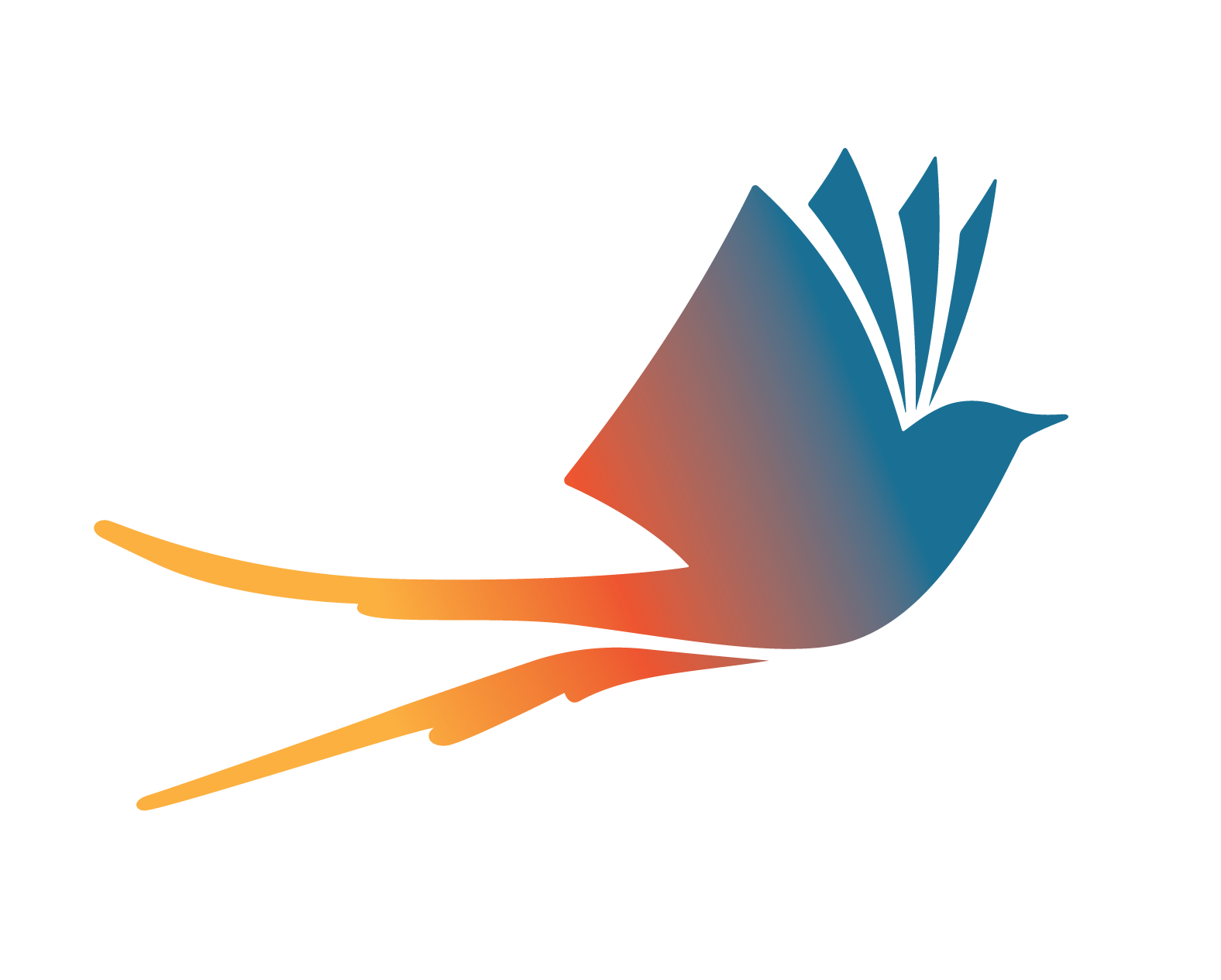 19 budget report (Cont’d)
Below is the 19 Report
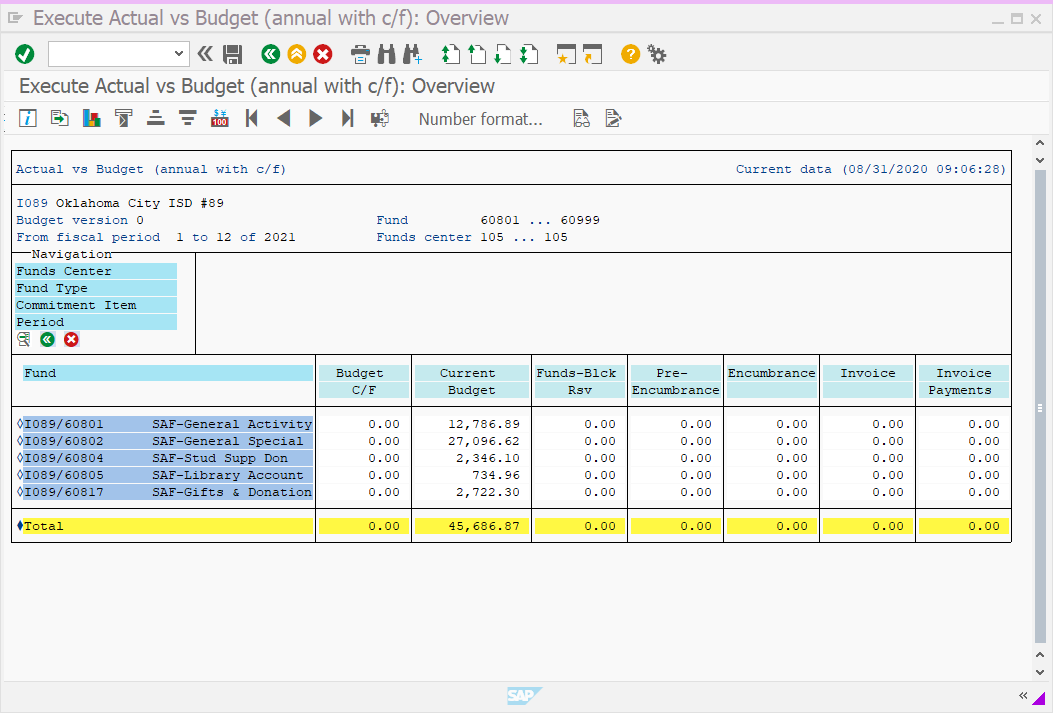 Print 

Choose all Columns
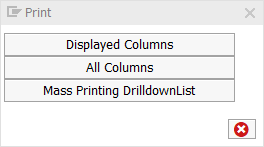 6
6
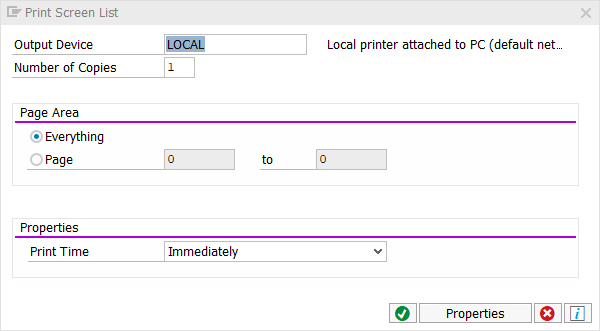 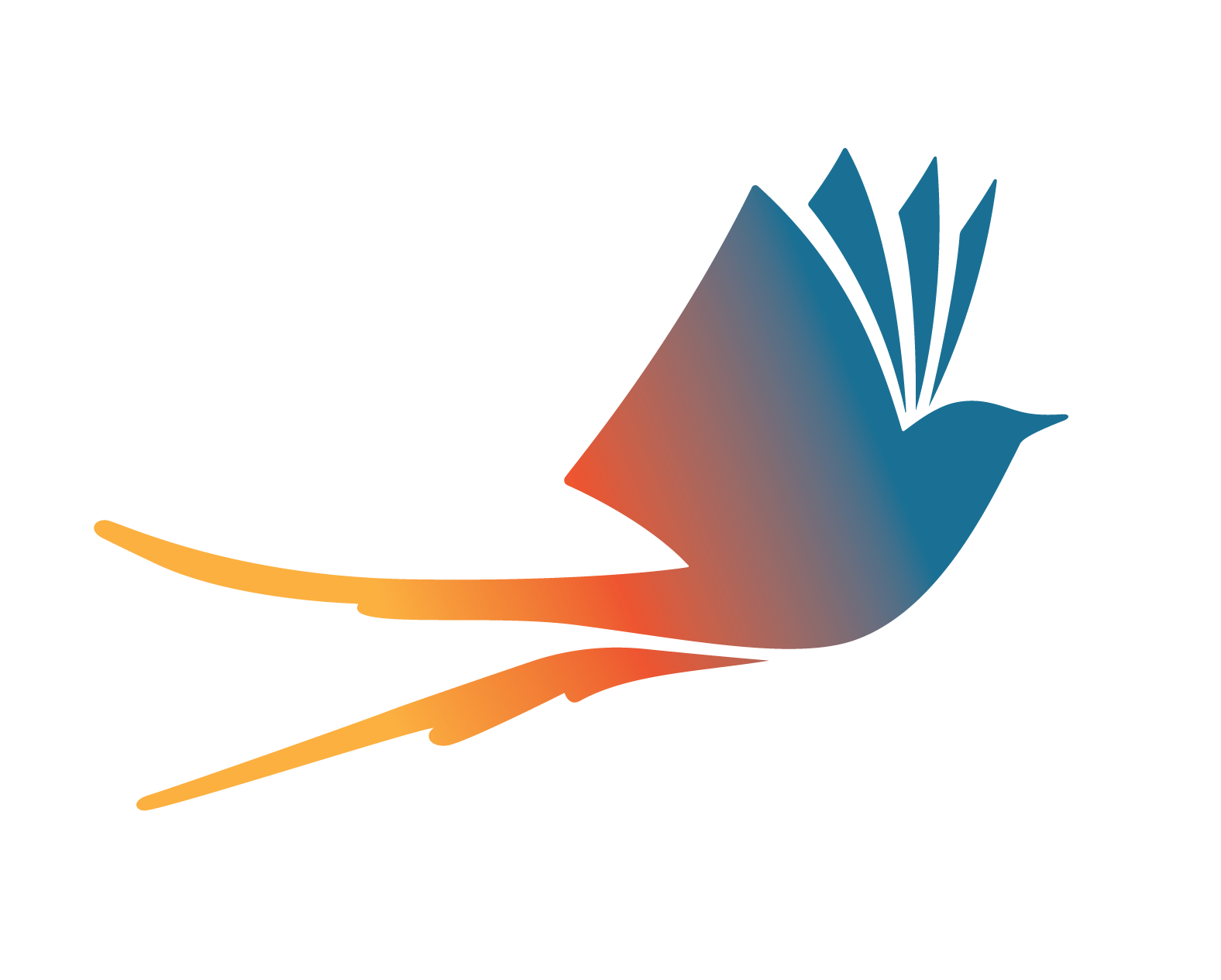 Print Screen List green check mark
Print- change from your printer to Microsoft Print to PDF
Save print Out put as: Put in you monthly report folder on your desk top
Save as 19 report the month and the year
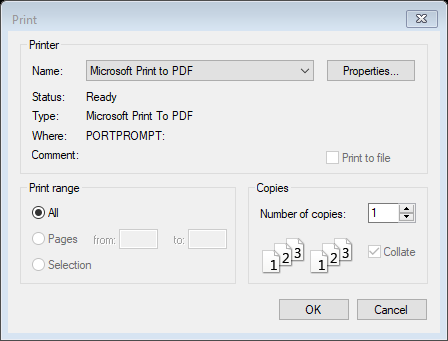 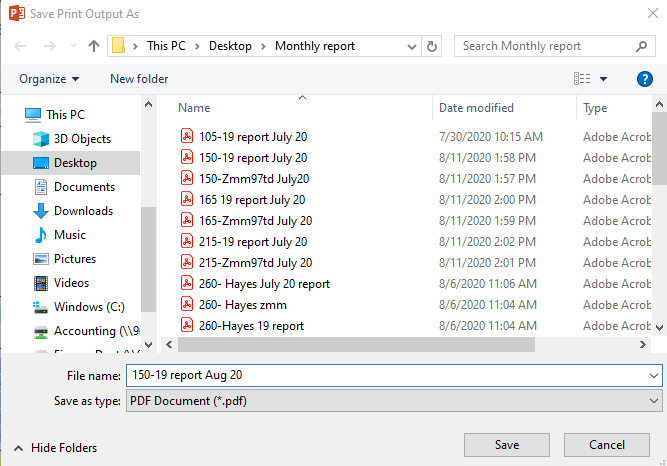 7
7
Document Type-CJ
Fiscal period-Put in the number to the month you want or leave blank for the whole year
1-July
2-August
3-September
4-October
5-November
6-December
7-January
8-February
9-March
10-April
11-May
12-June
Business area-60
Funds center-Site number
Remove your Name from SAP user ID
Uncheck include parked documents
Click the clock to run the report
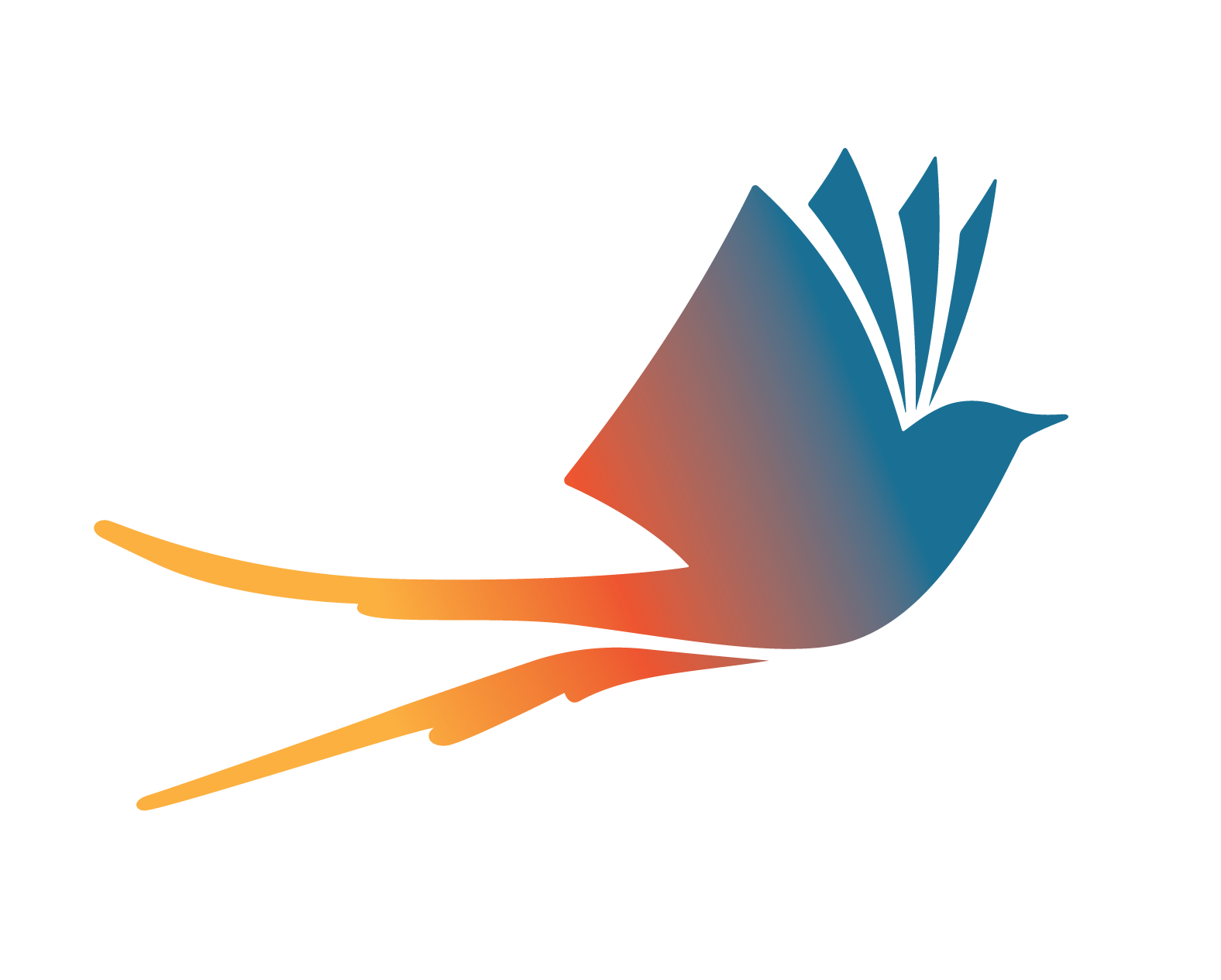 T Code: Y_OKD_48000056
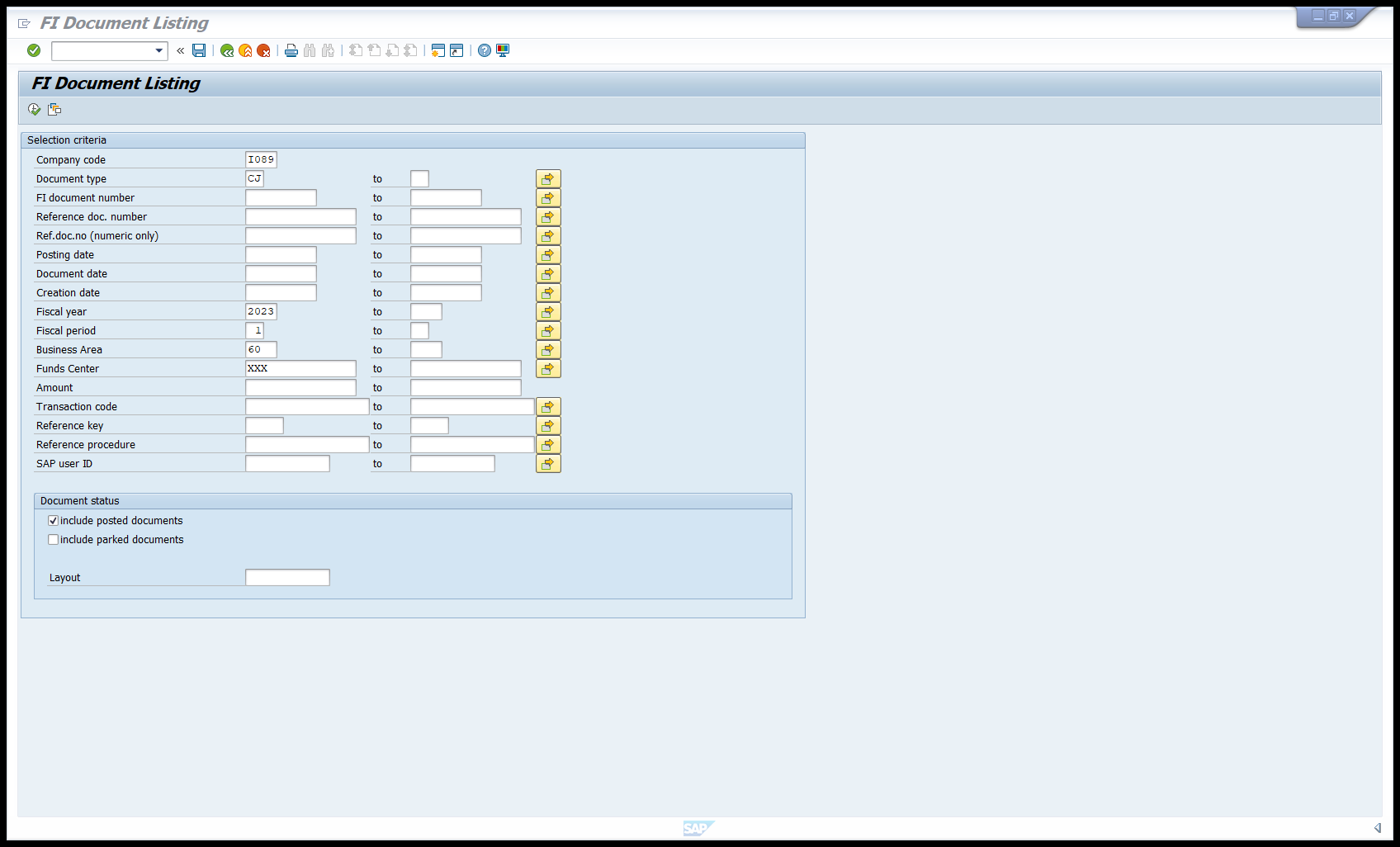 To run report
8
8
9
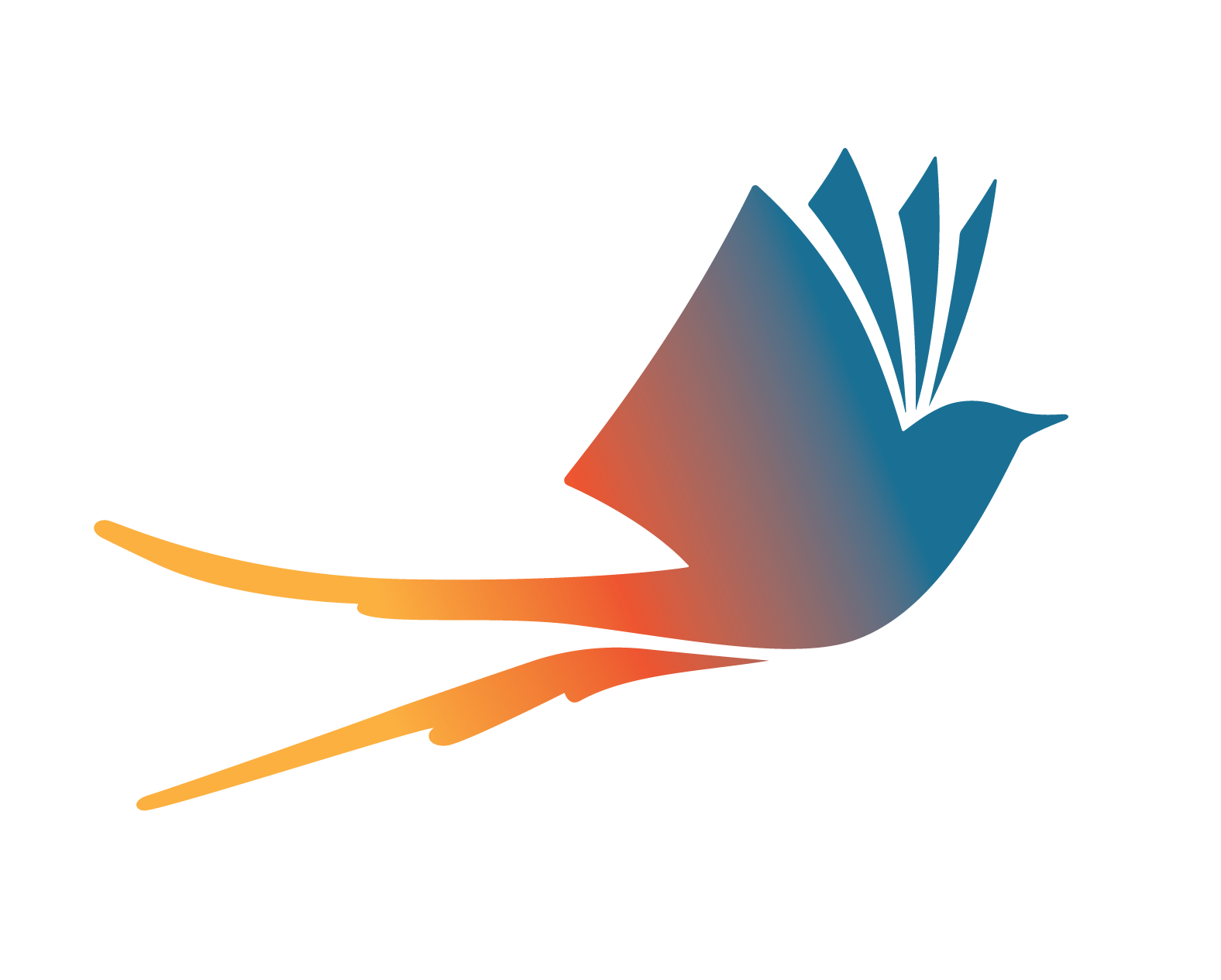 56 report (cont’d)
This is what the report looks like
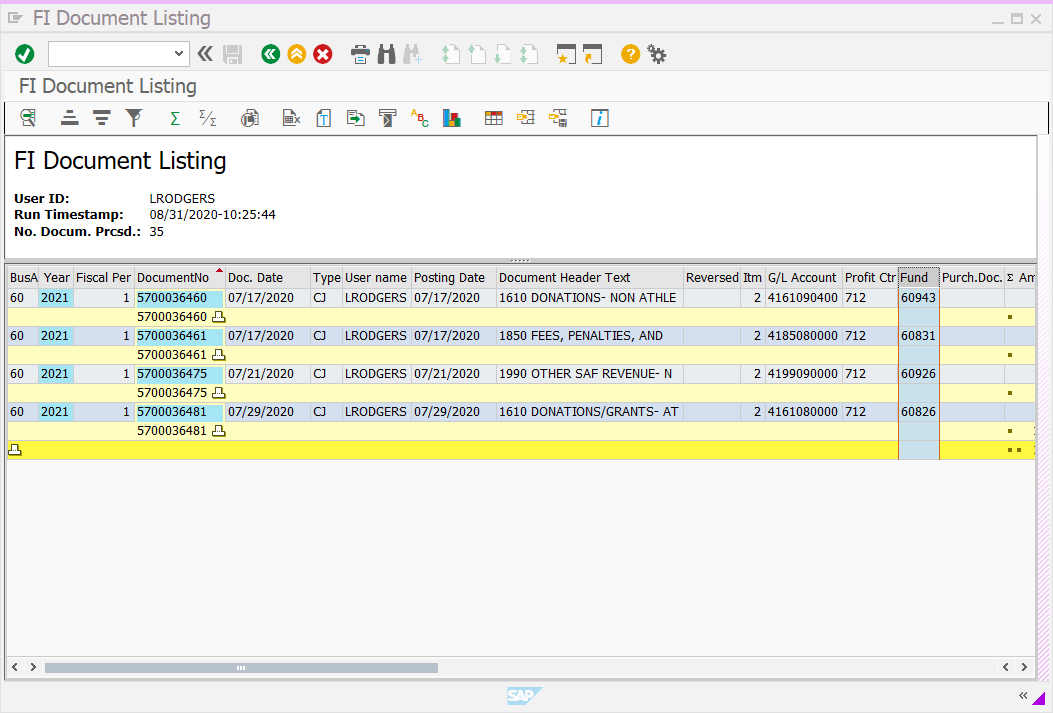 Highlight the Fund column 

Click the E/E icon

It will put the numbers in cost center order and total them by cost center
56 report (cont’d)
Now you can see what was receipted to your different cost centers for your profit/loss and Monthly balancing 
Print the same way you did the 19 report.
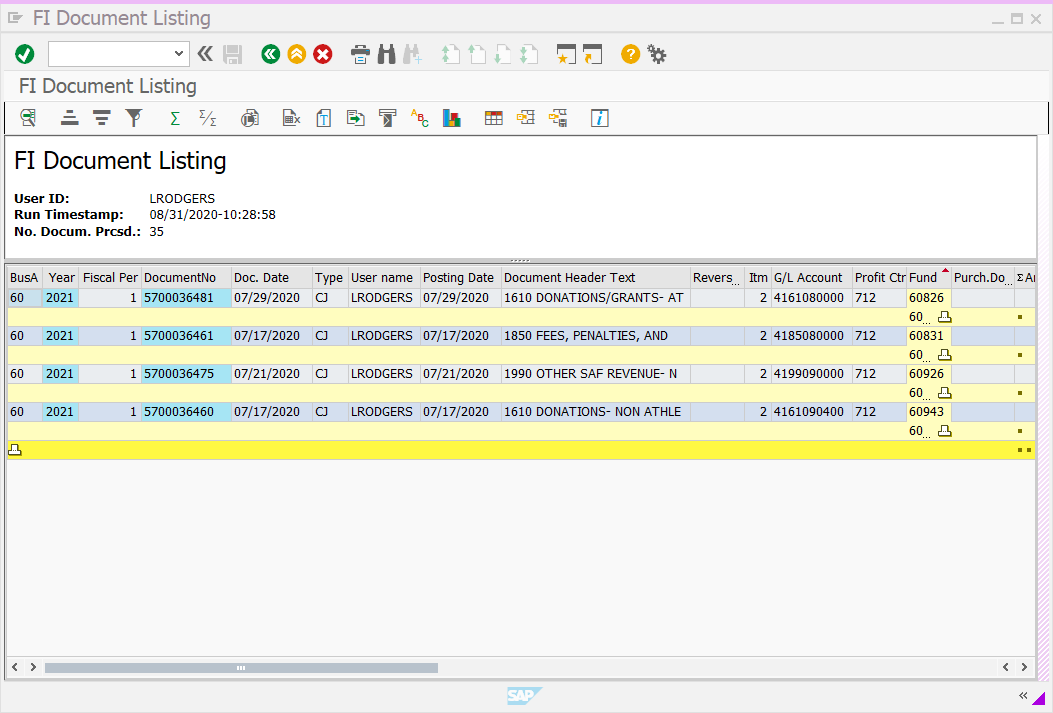 Print  56 report
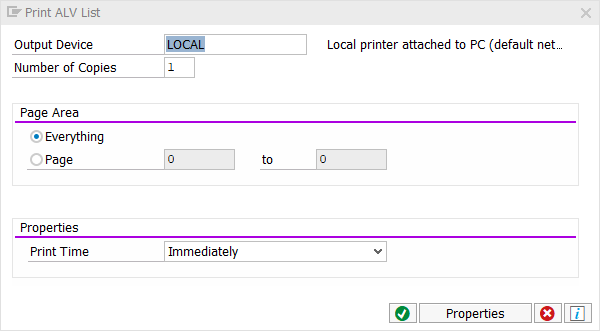 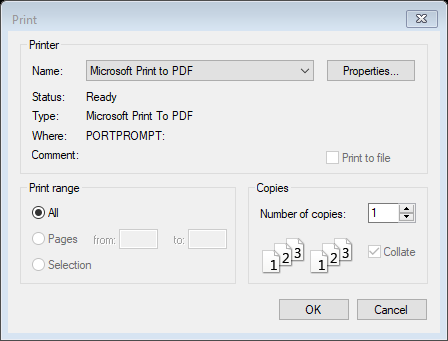 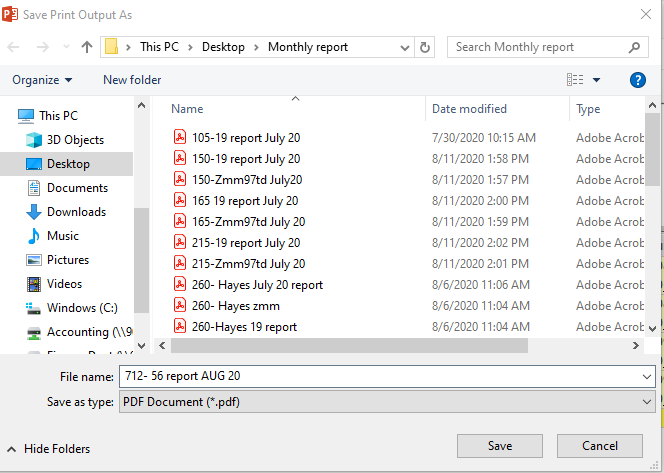 Print ALV List green check mark
Print- change from your printer to Microsoft Print to PDF
Save print Out put as: Put in you monthly report folder on your desk top
Save as 56 report the month and the year
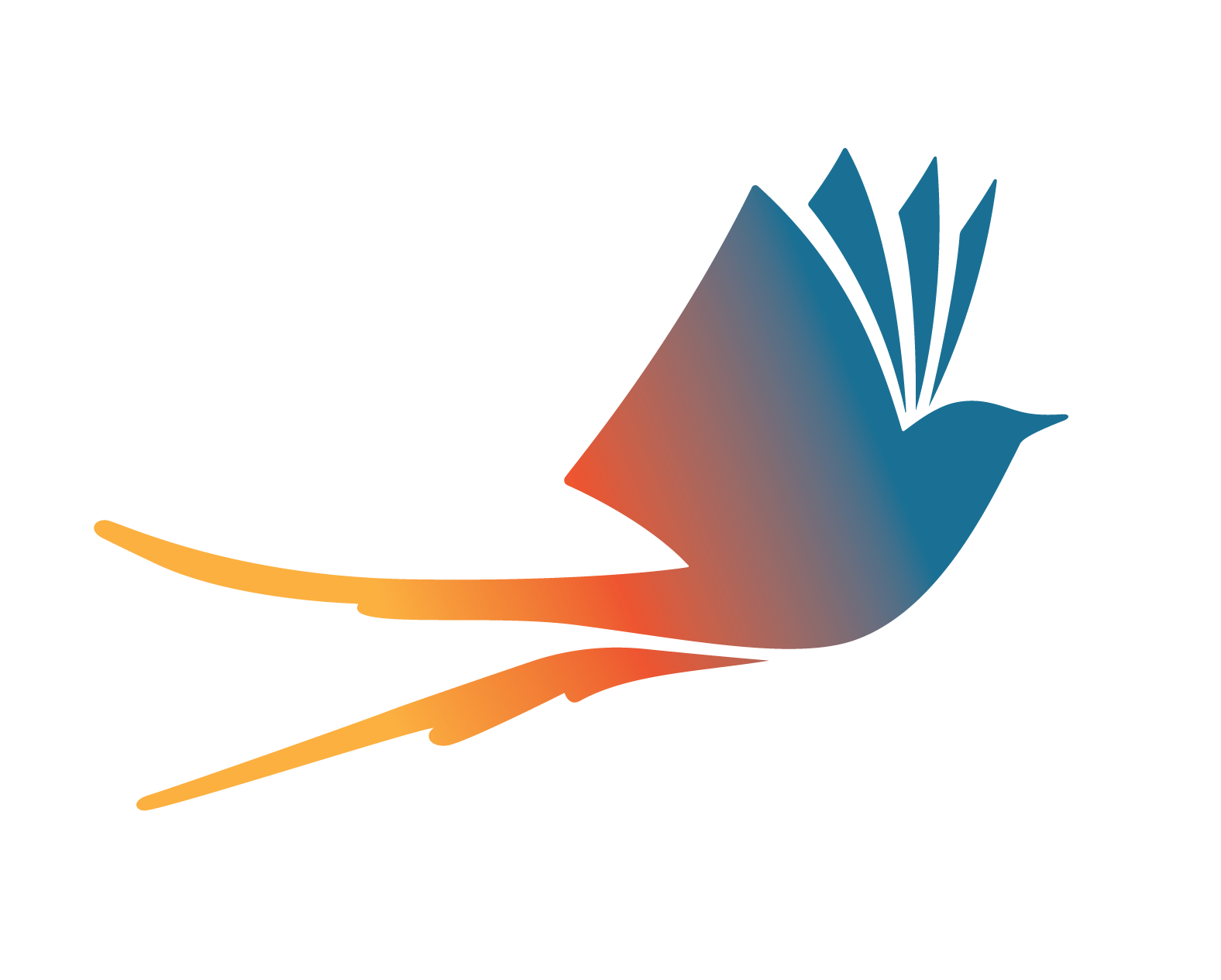 How to run an open PO report
T Code:ZMM97TD
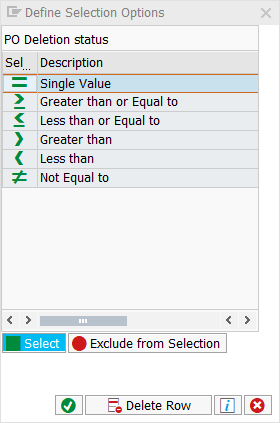 PO Deletion Status- Double Click choose = Single value, Click green check mark

Fund Center is your Site Number

PO Number 
SAF- 4923000000 to 4923999999

Red numbers indicate FY this will change each year

Click the clock
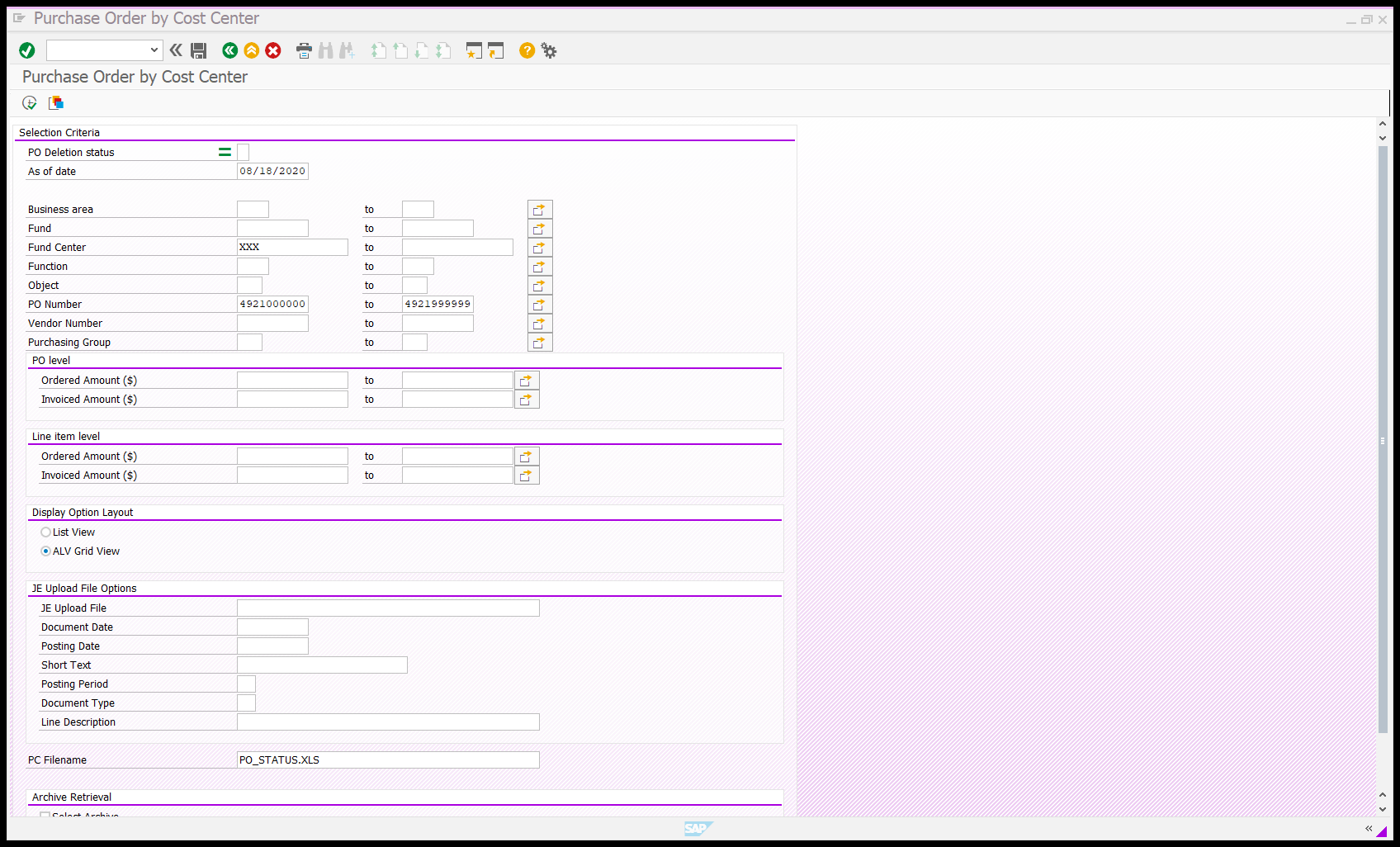 12
12
Zmm97TD
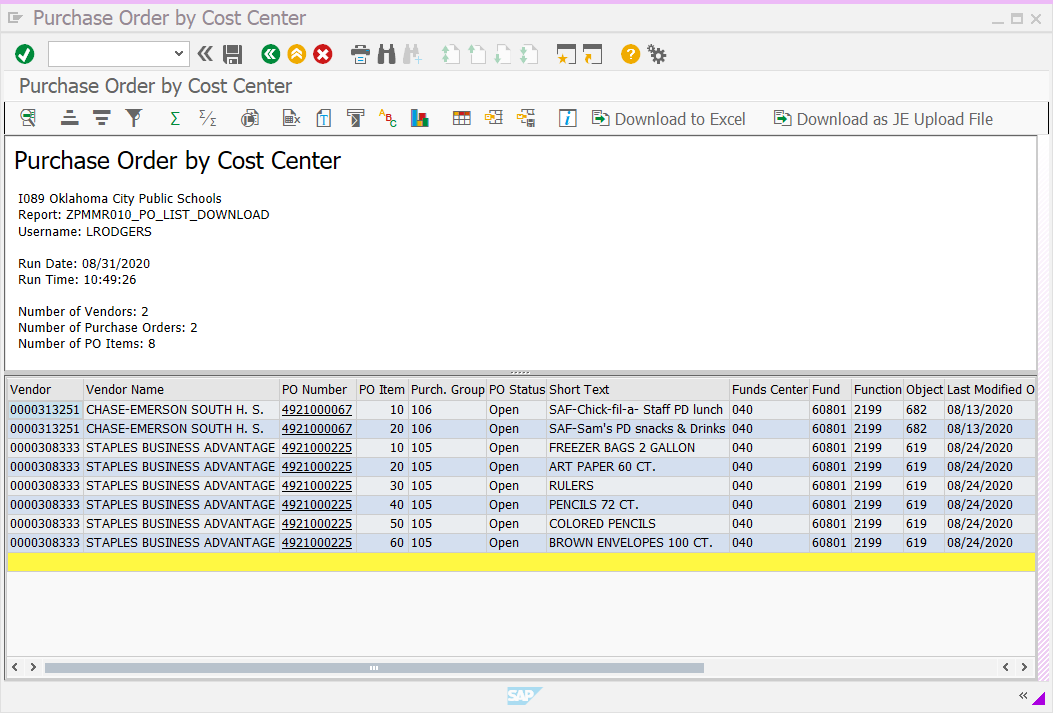 This is what it will look like
Print Zmm97td
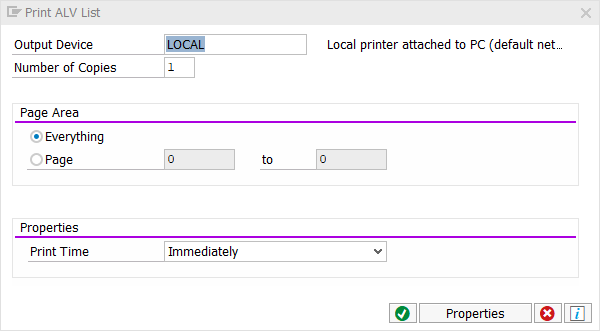 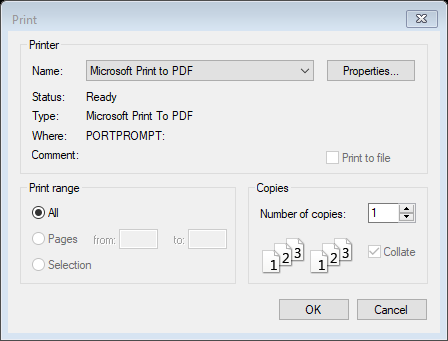 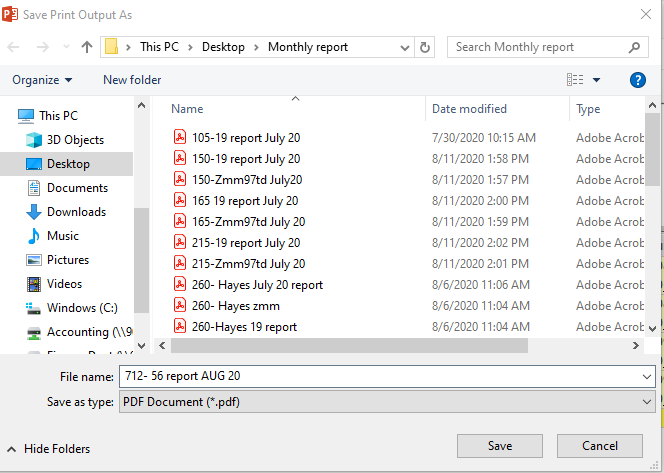 Print ALV List green check mark
Print- change from your printer to Microsoft Print to PDF
Save print Out put as: Put in you monthly report folder on your desk top
Save as 56 report the month and the year
Cash Count for Athletic Change fund
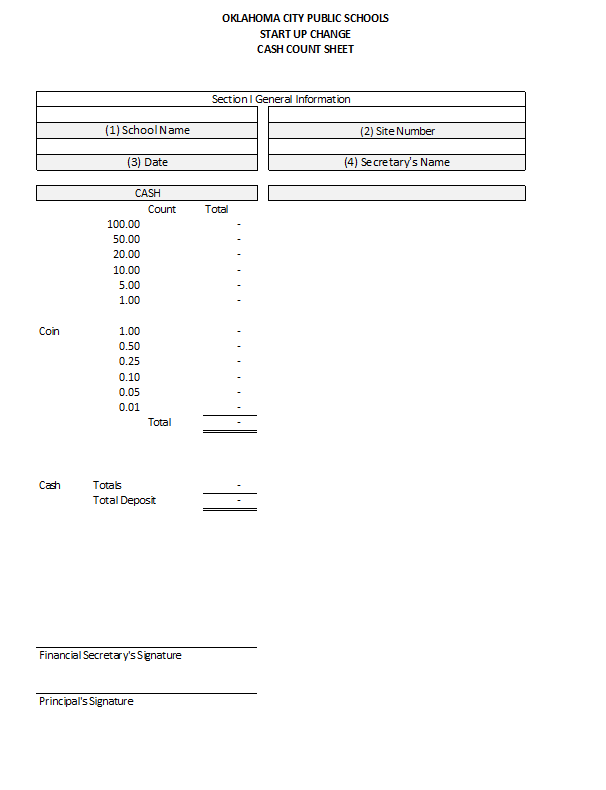 If your school has the change fund for athletics a cash count sheet dated the last day of the month must be attached to your monthly balancing.
Cognito Form
This comes in 5 Parts 
Part 1 School information fill out completely
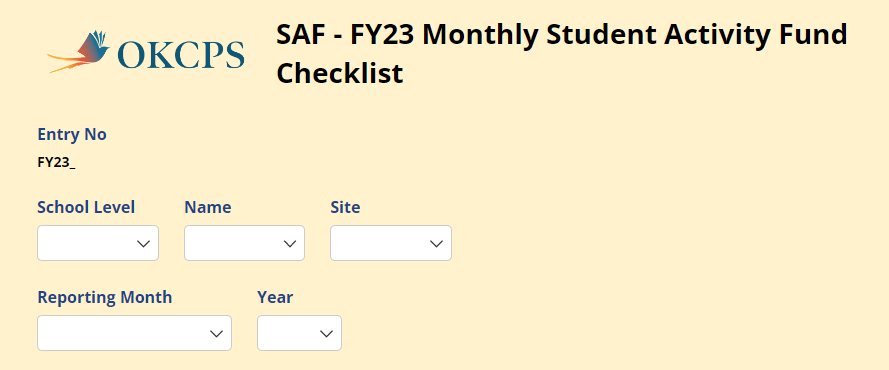 Part 2: Report information Click all that apply
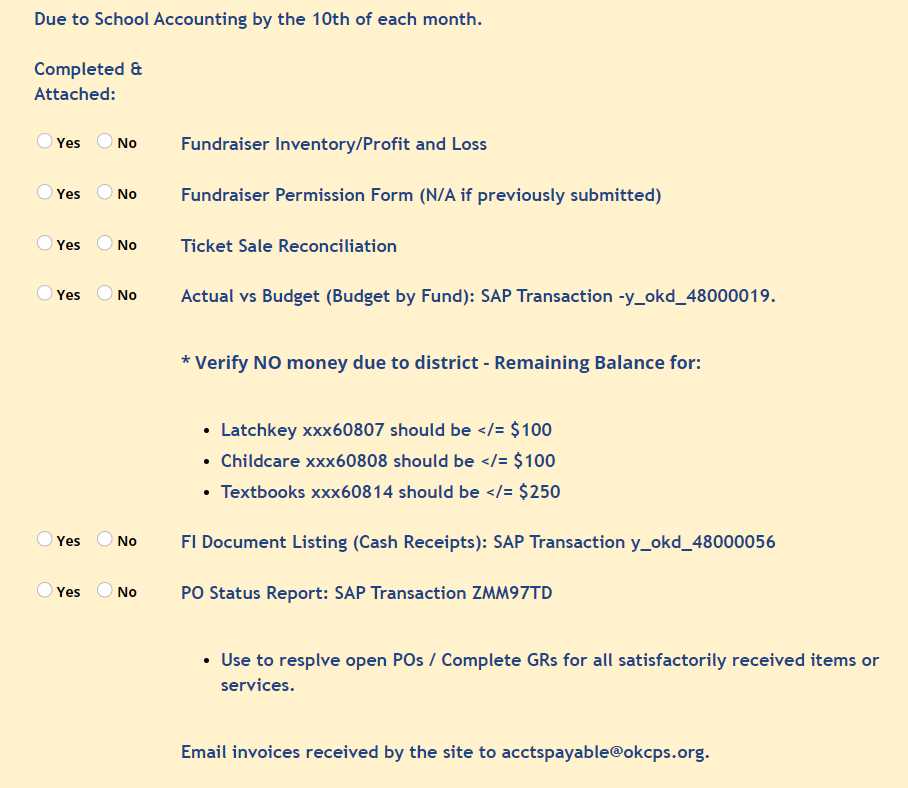 Part 3- Backup documents
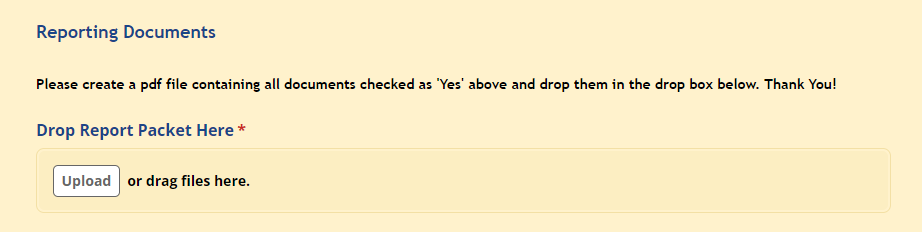 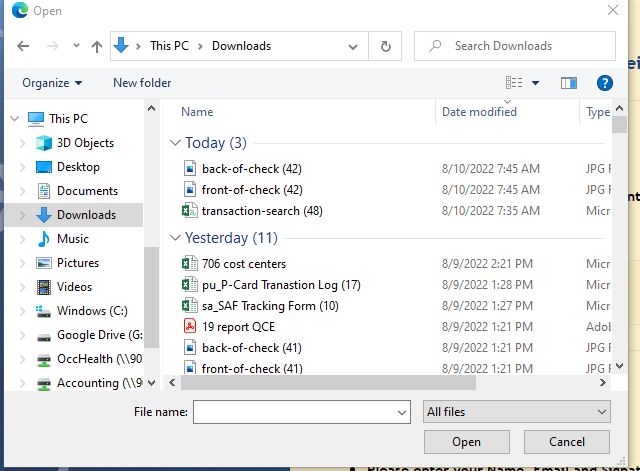 Part 4- Signatures- Preparer’s Info
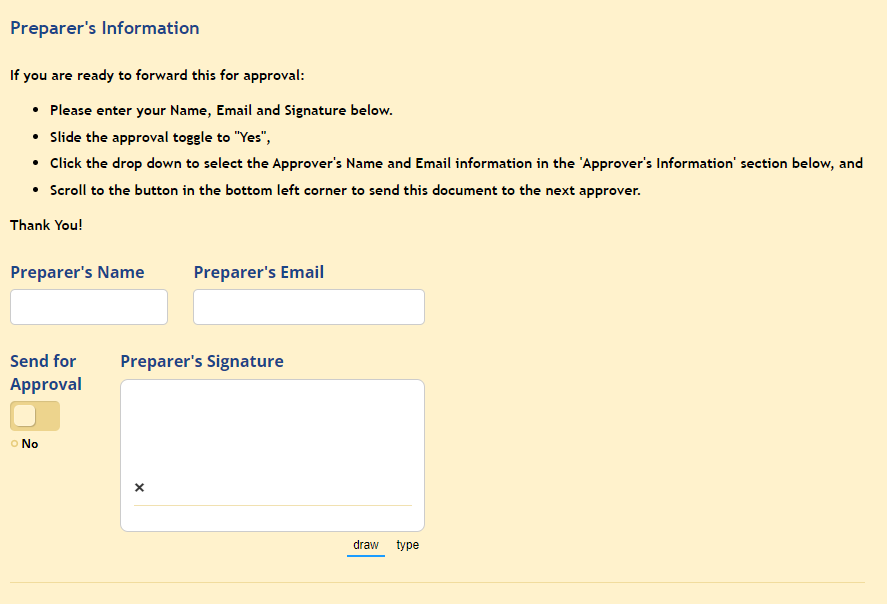 Part 5- Signatures- Approver’s Info
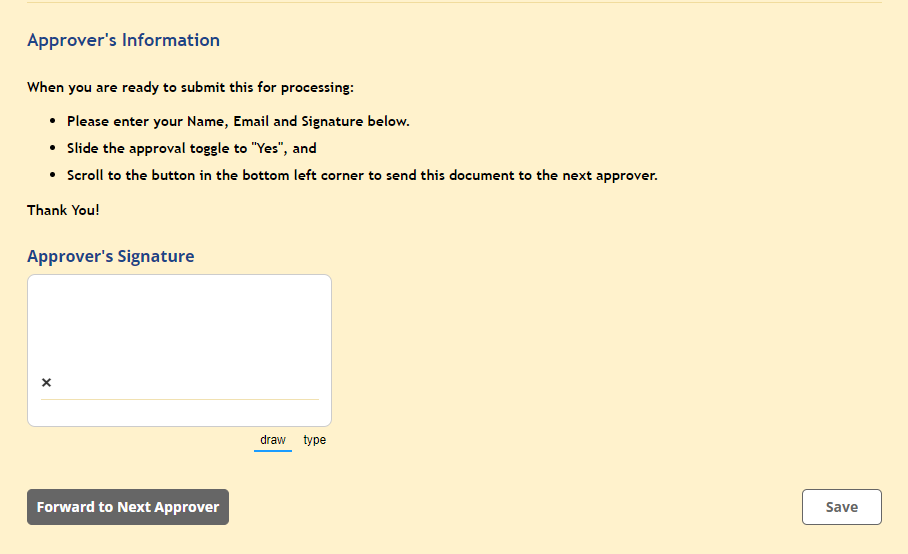 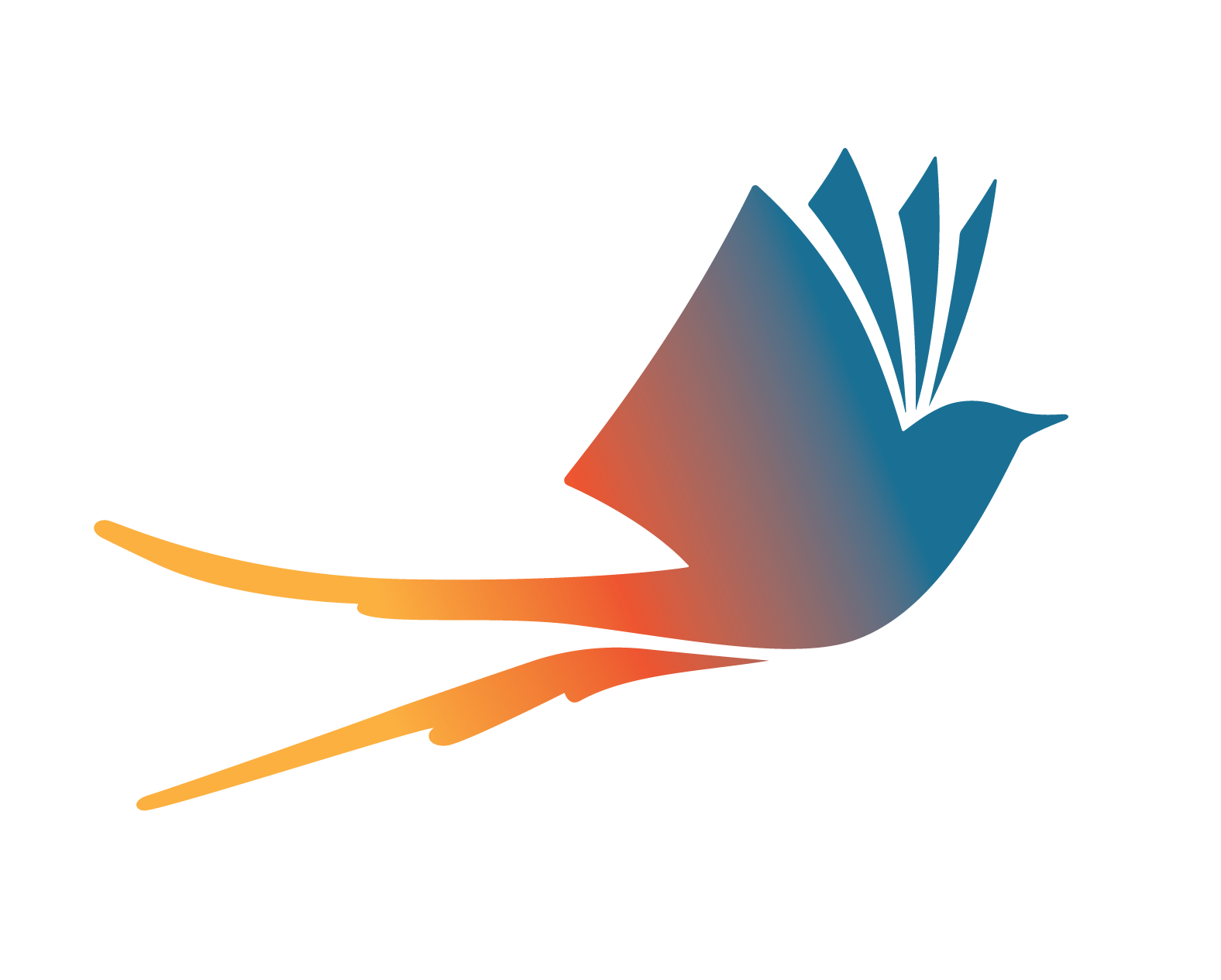 Once you start your monthly report Accounting will see your progress.
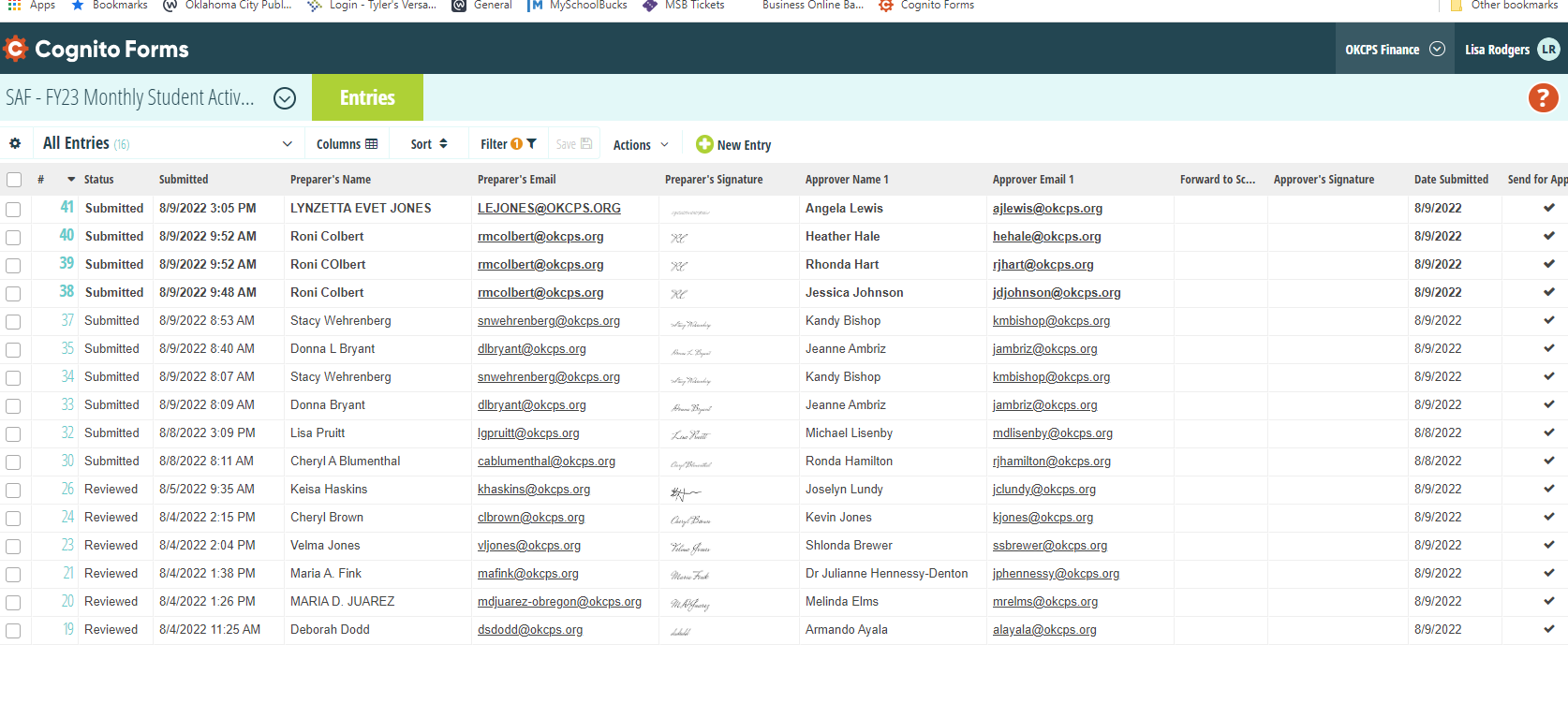 21
21
Questions?